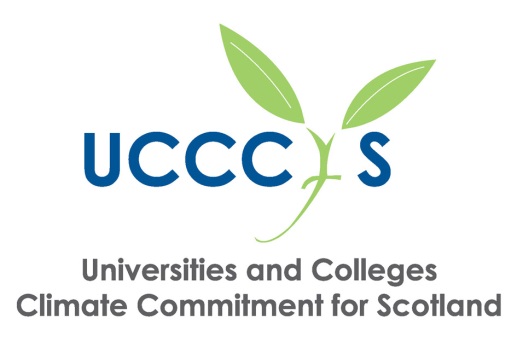 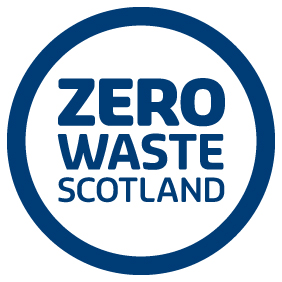 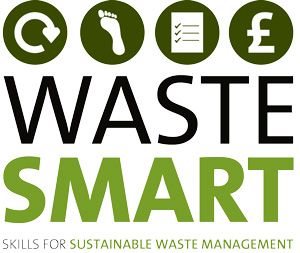 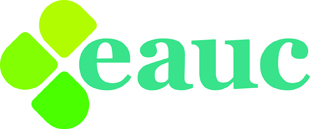 CIWM Waste Smart Courses
Delivered through EAUC-Scotland by
Dr Ann Galbraith
Outreach Wide-access Learning (O.W.L.)

Presented by Rebecca Petford, EAUC
Waste Smart 
CIWM industry standard training course 

Offers accessible, practical and sustainable waste and resource management skills. 

Designed to help organisations become more resource efficient, cut their waste costs and comply with all necessary legislation
Waste Smart
Two levels of course
Foundation
Advanced
Separate course for Scotland
CIWM controls the presentation material and the workbook content
Courses aim to be interactive and include exercises
Each course concludes with a formal written assessment
[Speaker Notes: There are 2 levels of course – Foundation and Advanced. The Advanced course contains all of the Foundation material plus extra sections on how to apply the theory of the waste hierarchy and waste audits.
There are separate courses for Scotland to reflect the difference in legislation etc.
The course is delivered using .ppt presentations and workbooks produced by CIWM. There is no ability to amend these. Trainers are expected to encourage interaction and discussion throughout the course and the courses include a number of exercises to be undertaken by the delegates. The extensive material that must be covered in the course makes it very challenging to deliver the Advanced course in one day. 
Each course concludes with a formal, written, assessment. For the Foundation course this is mostly a multiple choice paper. The Advanced course assessment is significantly more in-depth. 
The assessment is undertaken on the same day as the training and is not time limited.]
Waste Smart Foundation course


Provides information necessary to make astute and efficient waste related decisions, whilst increasing sustainability and improving performance.
Waste Smart Foundation course
Contains 5 sessions
Waste as a resource
The environmental impact of waste
The cost of managing waste
Understanding and applying the Waste Hierarchy
Legislation and compliance
Waste Smart Foundation course

Who is it for?
Aimed at anyone who generates, handles or manages waste as part of their role within the organisation. It provides the information necessary to make astute and efficient waste related decisions, whilst increasing sustainability and improving performance.
[Speaker Notes: In universities and colleges this is likely to be suitable for people who have some level of seniority but little or no previous waste training and for those whose role is to deal with the day to day management of waste e.g. cleaning supervisors, supervisors or team leaders in estates and catering, middle level technical staff.
It would also be suitable as an introduction to those newly taking on roles associated with the day to day management of waste.
Staff can do the Foundation course and then with further experience could go on to do the Advanced course.]
Waste Smart Advanced course
Contains 8 sessions
Waste as a resource
The environmental impact of waste
The cost of managing waste
Understanding and applying the Waste Hierarchy
Legislation and compliance
How to identify opportunities to reduce waste in the workplace
Managing resources and wastes in the workplace
How to demonstrate improvements
[Speaker Notes: The first 6 sessions are the same as in the Foundation course, although the teaching material is not identical.
There are 3 additional sessions that are designed to try and bring the theory into a more applied focus as it would be used in the workplace, this approach is supported by a relevant exercise.]
Waste Smart Advanced course

Who is it for?
Aimed at delegates whose role deals predominantly with the management of wastes within their orgaisation, and whose decisions have the ability to influence a significant level of change within their organisation’s policy and routine.
[Speaker Notes: In universities and colleges suitable candidates are likely to include:
Those in estates who work directly with, and have input to policy on, the management of waste at institutional, school/faculty and departmental level.
Those within schools/faculties/departments who have responsibility for developing and overseeing local policy for their own areas. This may include catering  and cleaning managers and assistants, chief and senior technicians.
In addition this may be suitable for staff within procurement teams and would be particularly relevant for those with a remit for waste contracts or contracts that have a significant aspect of waste compliance by the contractor (e.g. In relation to packaging waste or the purchase of IT equipment).]
Waste Smart Admin Arrangements

CIWM


ZWS


OWL/EAUC-S
[Speaker Notes: Chartered Institute of Waste Management ‘owns’ the courses. It accredits trainers who are then permitted to deliver the training.

Trainers interact with CIWM through a designated ‘Centre’. In Scotland this is Zero Waste Scotland.

EAUC-S has an arrangement with Ann Galbraith (Outreach Wide-access Learning) to deliver training for the sector.]
Waste Smart Admin Arrangements

Assessment papers include a delegate evaluation form
Assessments are sent to ZWS (the Centre) who then send these to CIWM
Papers are then sent to external markers and the outcome is fed back to CIWM
CIWM then issues certificates to ZWS who then forward these to the trainer who sends to successful delegates
CIWM make a charge for the marking and issue of certificates
[Speaker Notes: Where a delegate fails an assessment the paper is sent to a second marker who will check the marking
CIWM makes a charge for the marking and the issue of the certificates.
Assessment papers are changed periodically and in future there is likely to be a selection from which the trainer can choose for each course]
Course Details

To date 
1 Advanced course delivered to 10 delegates
9 sat assessment and all passed
Advanced course planned for 10 December in Edinburgh
Course costs (until March 2014)
Foundation £160 (£215 for non-EAUC members)
Advanced £200 (£266 for non-EAUC members)
[Speaker Notes: Most Scottish Tertiary Education Institutions are members]
Pros and Cons of the Courses
Pros
Accredited by a respected relevant organisation
A well thought out approach to training in waste management and its relationship with sustainability
Thoroughly cover the topic
Include relevant exercises
A comprehensive work book
Assessment plus certificate issued by CIWM
Can be delivered in-house
Pros and Cons of the Courses
Cons
It’s a real struggle to cover the material and sit the assessment in one day for the Advanced course
Foundation course covers legislation in same depth as the advanced course. Some aspects may be irrelevant to delegates at that level.
There is a significant difference in standard between the Foundation and Advanced assessments, the latter being quite challenging for a 1 day course.
The current Advanced assessment has a very narrow focus compared to the course content
The Future?

A new version of the Scottish Advanced course is in the pipeline. 
Trying to engage CIWM in discussion about how we can ease the load of presenting the Advanced course in 1 day
A ‘conversion/upgrade’ course
[Speaker Notes: We hope the new version of the course will include more examples drawn from Scotland as at the time of preparation of the current course there were insufficient Scottish waste stats to make sense in the presentation.

The Advanced course is a very great deal of information to get across in 1 day but the course content is all very relevant. ZWS, Fleur and I have all been in touch with CIWM about how we can ease this. Suggestions include:

Spreading course over more than a day. Not likely to work as people will not want to be more than a day away from work
Offering the assessment on a different day. Same problem as above.
Sending course work book to delegates in advance and spending less time on each topic. Personally I think this is a good move but that most people will not look at the material in-depth prior to the training day. The overall outcome might be more assessment failures if people HAVEN’T studied the material.
Allowing people to sit the assessment on-line. Arguments against this include the lack of ability to ensure exam conditions (ie stop cheating), people might not bother to sit (and CIWM might not like that – personally I feel that gaining the knowledge is more important than sitting an exam, but some may feel that the certificate is necessary).

CIWM has said they are looking at the possibility of introducing a course that will allow those with the Foundation certificate to do a ‘conversion’ course that briefly covers the Foundation material as a refresher but focuses on the additional material that is in the Advanced course.]
Waste Smart Courses – Conclusions

These courses contain very good material that will be an excellent grounding for relevant staff. The ability to gain a certificate could be an advantage for career progression through P&DR etc.

The only down side is the sheer volume of information to be assimilated prior to an assessment on the same day.
         -  Come prepared for a full day!
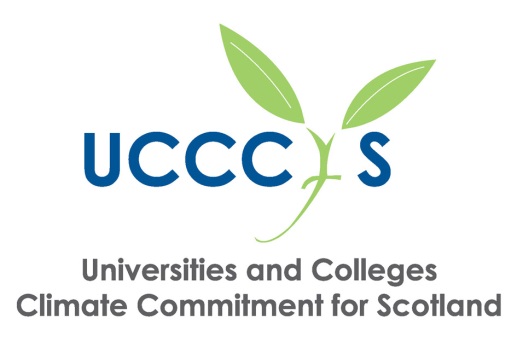 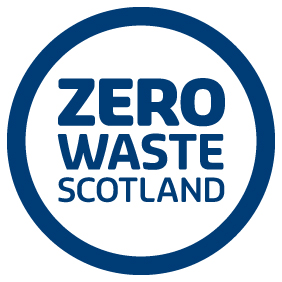 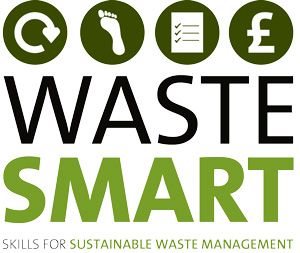 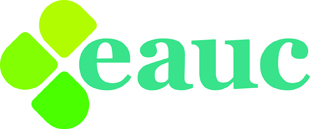 CIWM Waste Smart Courses
Delivered through EAUC-Scotland by
Dr Ann Galbraith
Outreach Wide-access Learning (O.W.L.)

Presented by Rebecca Petford, EAUC